БЮДЖЕТ
ДЛЯ ГРАЖДАН
К публичным слушаниям по вопросу об утверждении отчета об исполнении бюджета Арсеньевского городского округа за 2020 год»
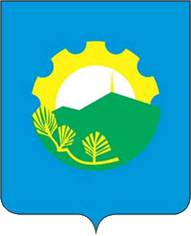 2020
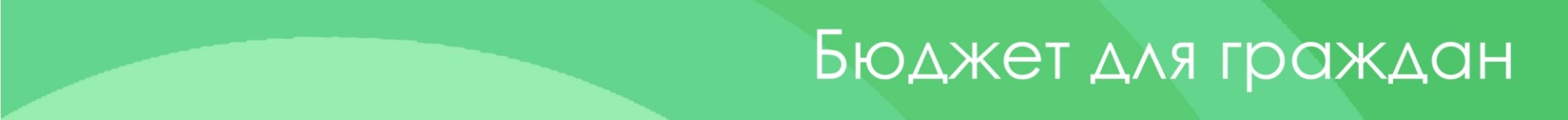 Основные параметры бюджета Арсеньевского городского округа за 2020 год
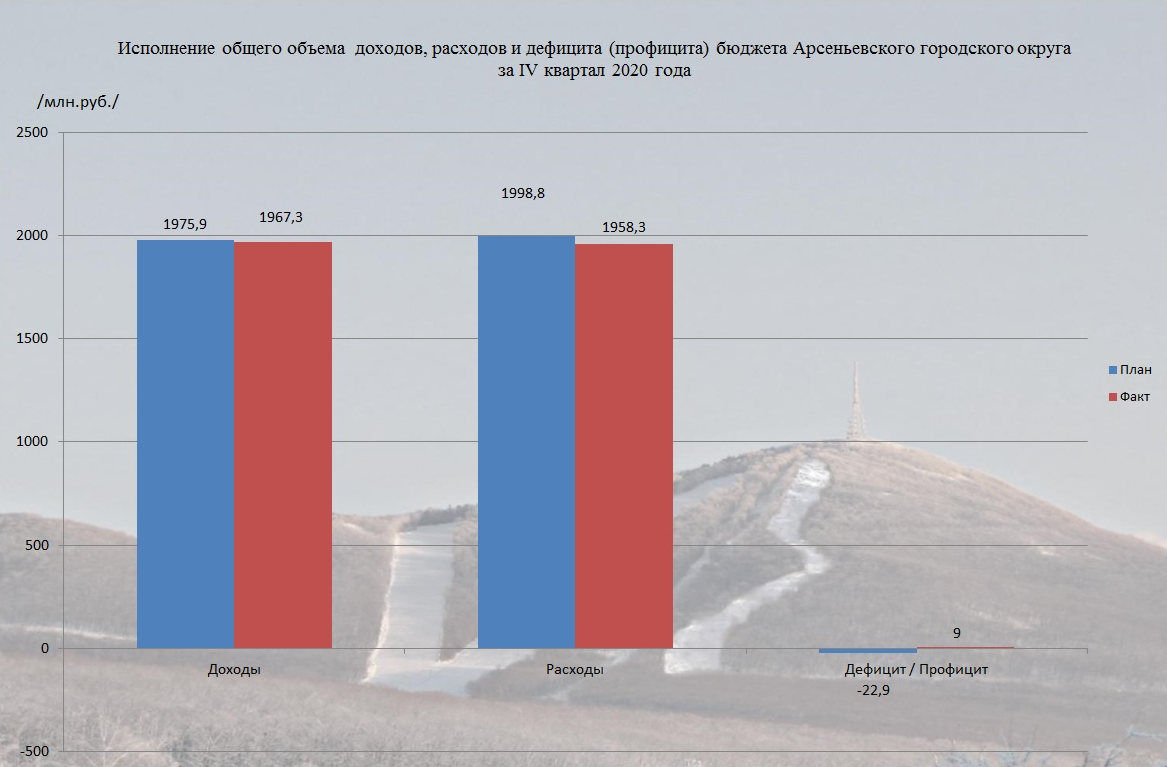 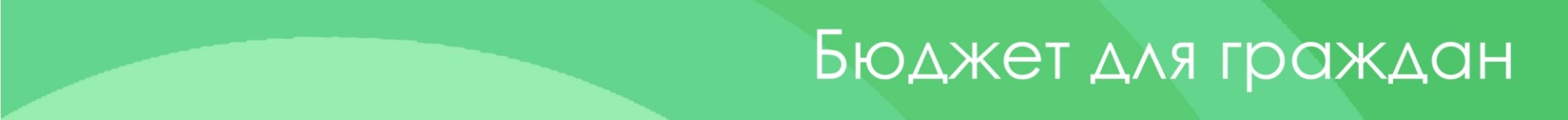 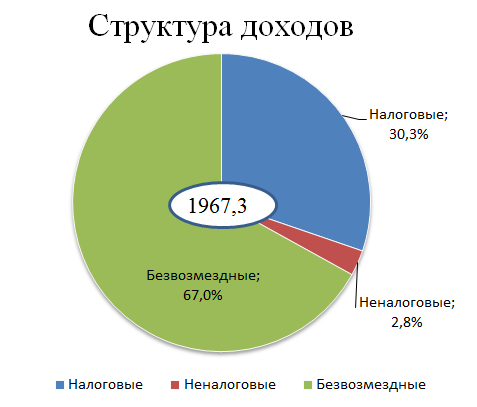 /млн.руб./
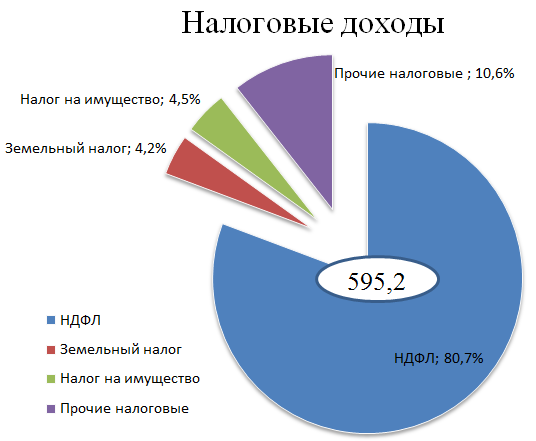 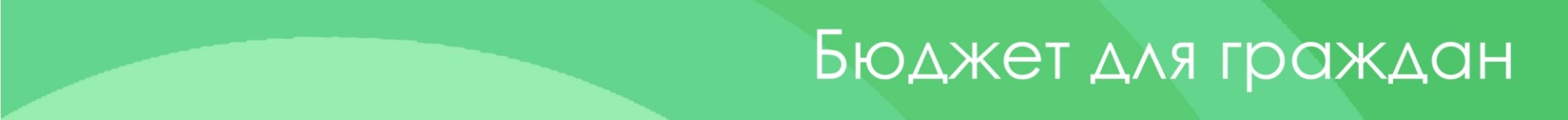 ДОХОДЫ 
  БЮДЖЕТА АРСЕНЬЕВСКОГО ГОРОДСКОГО ОКРУГА
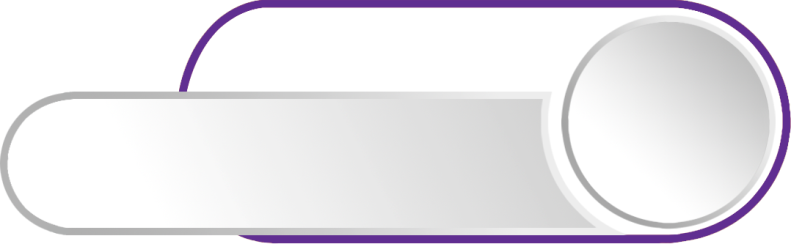 ПЛАН
1975,9
млн
рублей
ФАКТ 1967,3
млн рублей
99,6 %
ИСПОЛНЕНИЕ
Основные виды доходов за 2020 год
104,8%
100,3%
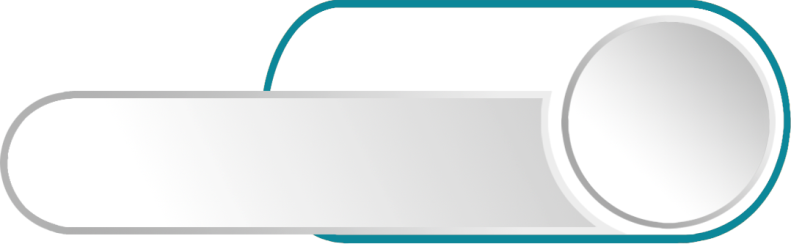 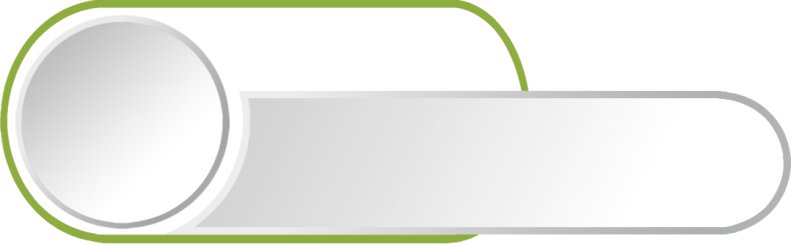 ПЛАН
479,2
млн
рублей
ПЛАН
28,0
млн
рублей
ФАКТ 480,5
млн рублей
ФАКТ 29,3
млн рублей
Доходы от использования 
имущества
НДФЛ
102,7%
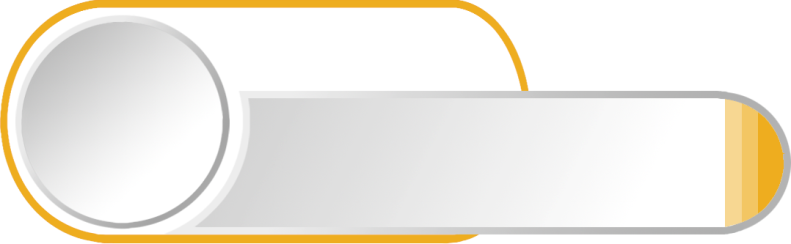 100,0%
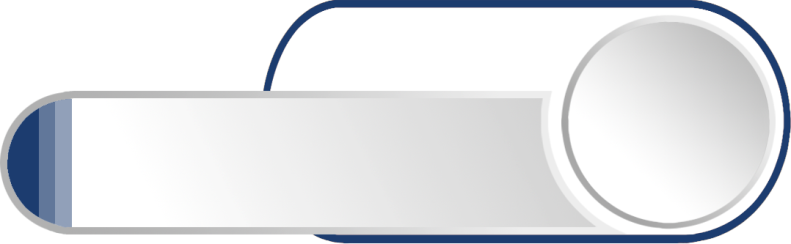 ПЛАН
42,4
млн
рублей
ПЛАН
13,0
млн
рублей
ФАКТ 43,6 млн рублей
ФАКТ 13,0
млрд рублей
Налоги на совокупный доход
Акцизы
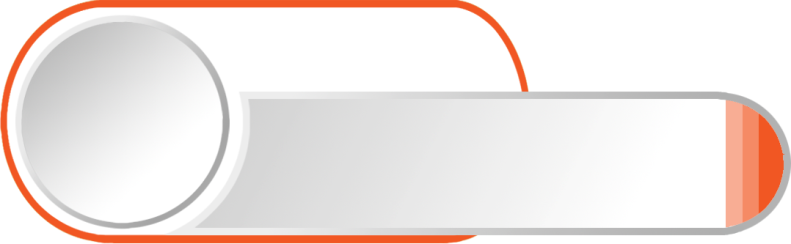 106,5%
100,0%
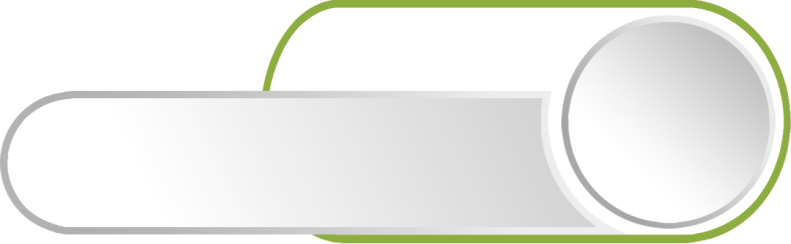 ПЛАН
0,7
млн рублей
ФАКТ  0,7
Млн рублей
ПЛАН
48,5
млн
рублей
ФАКТ 51,7
млн рублей
Налоги, сборы и регулярные платежи за пользование природными ресурсами
Налоги на имущество
125,6%
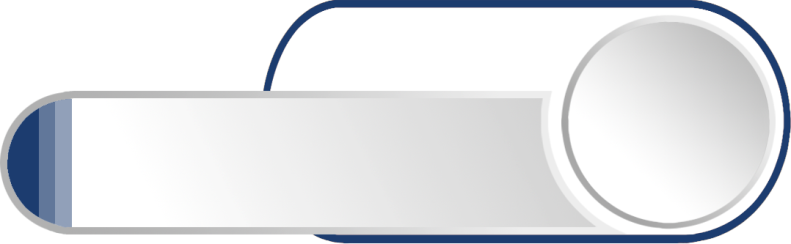 105,4%
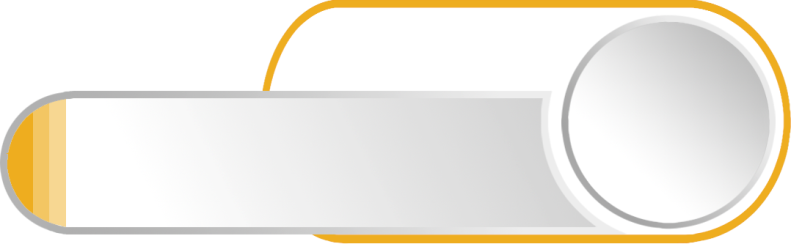 ФАКТ 11,9
млн рублей
ПЛАН
6,1
млн
рублей
ФАКТ 6,4
млн рублей
ПЛАН
9,5
млн
рублей
Доходы от продажи
 материальных и 
нематериальных активов
Государственная пошлина
98,6%
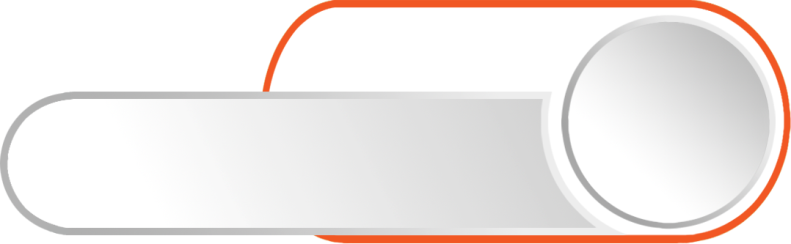 ПЛАН
1336,7
млн
рублей
ФАКТ 1317,5
млн рублей
Безвозмездные поступления
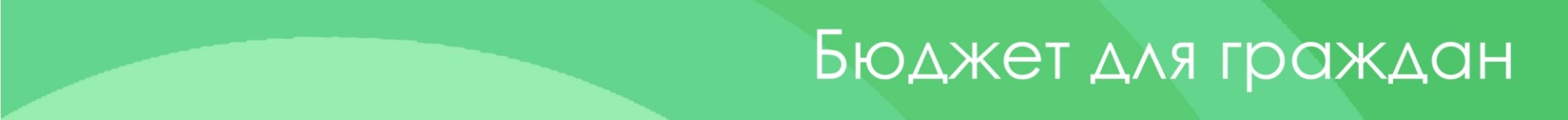 РАСХОДЫ
БЮДЖЕТА
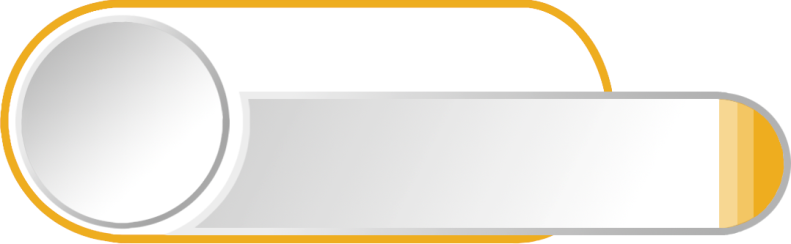 ПЛАН
1824,7
млн
рублей
ФАКТ 1788,5
млн рублей
98,0%
ИСПОЛНЕНИЕ
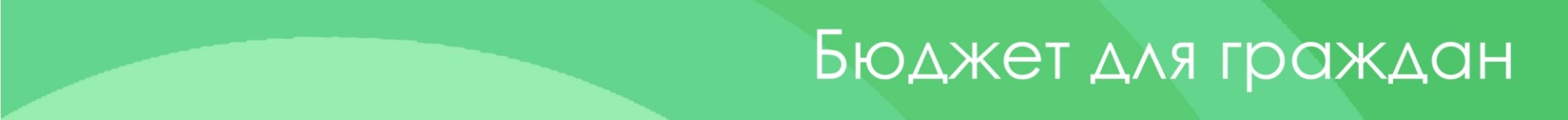 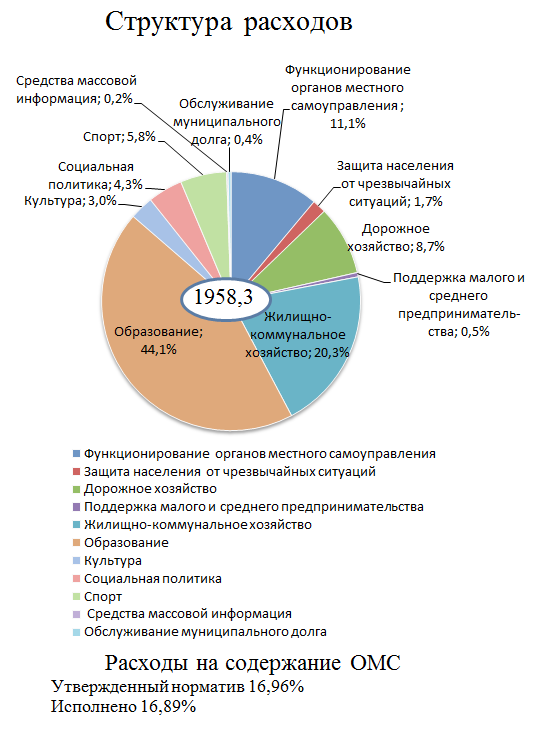 /млн.руб./
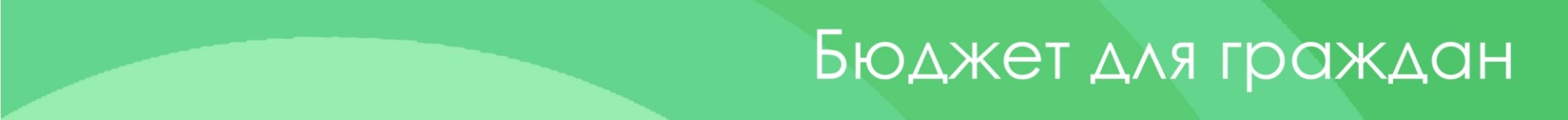 Расходы бюджета по разделу «Образование»
План -  881,12 млн.руб., исполнено 863,45 млн.руб.
Направления расходов в области образования в 2020 году:
Общее образование

План - 426,03 млн.руб.
Исполнение - 411,27 млн.руб.

Школ – 9
Учащихся – 6169.
Дошкольное образование

План - 353,02 млн.руб.
Исполнение - 346,47 млн.руб.

Детских садов – 16
Воспитанников – 2847
Профессиональная подготовка, переподготовка и повышение квалификации работников
План – 0,96 млн.руб.
Исполнено – 0,95 млн.руб.

Получили доп.профессиональное образование – 326 чел,
В т.ч. муниципальные служащие - 67 чел.
Работники муниципальных учреждений -259
Дополнительное образование

План – 97,24 млн.руб.
Исполнение - 95,4 млн.руб.

Учреждений – 3
Учащихся – 3265
Молодежная политика и оздоровление детей
План – 5,17 млн.руб.
Исполнено – 4,66 млн.руб

- МАУ Центр  туризма и отдыха «Салют» - 2,37 млн.руб.
- Обеспечение занятости подростков с 14 до 18 лет -0,14 млн.р.
(трудоустроено – 31 уч-ся)
- Охвачено оздоровительной компанией – 502 ребенка
Другие вопросы в области образования

План – 4,7 млн.руб.
Исполнено- 4,69 млн.руб.

В т.ч. – премирование выпускников, достигших наивысших результатов (40 чел.) – 0,2 млн.руб.
Прочие расходы, в т.ч.аппарат управления – 4,49 млн.руб.
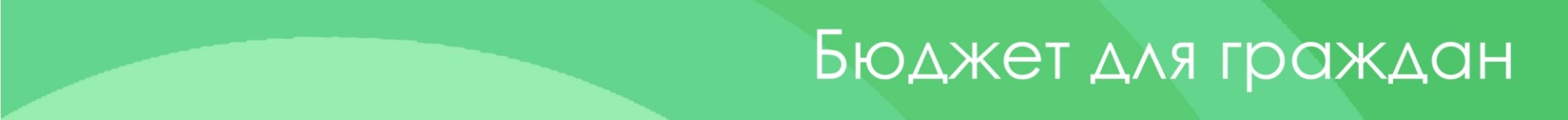 Расходы бюджета в учреждениях культуры при плане 114,4 млн.руб., исполнено 112,99 млн.руб.
Основные направления расходов:
МБУК «ЦБС» 
19,88 млн.руб.

Число пользователей  библиотек – 16308 чел.

Количество посещений – 1946.
МОБУ ДО «Школа искусств»» – 34,23 млн.руб.

Количество обучающихся – 428 дет.
Сохранение памятников и объектов культурного наследия регионального значения «Памятник В.К.Арсеньеву» -
0,896 млн.руб.
(Расходы на проектно-сметную документацию по реконструкции памятника)
МБУК ДК «Прогресс» – 33,75 млн.руб.

Организовано культурно -досуговых мероприятий – 85 мер.
Расходы на 

Проведение общегородских культурно-массовых мероприятий – 1,410 млн.руб.

Аппарат управления – 2,63 млн.руб.
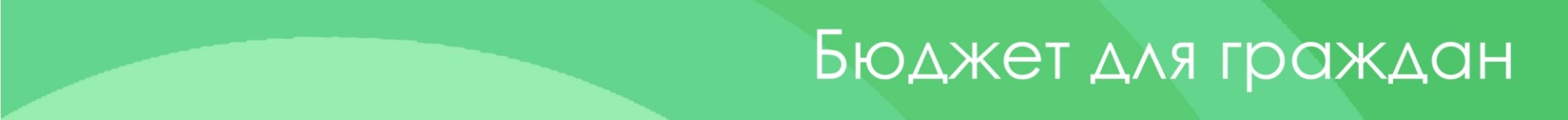 Расходы бюджета в области 
«Физической культуры и спорта»
 при плане 115,35 млн.руб., исполнено 113,43 млн.руб.
Основные направления расходов:
Субсидии муниципальным  бюджетным (автономным) учреждениям 

план - 84,2 млн.руб.
исполнено – 82,4 млн.руб.

Кол-во учреждений -5
Организация и проведение физкультурных, спортивно-массовых мероприятий.

Проведено мероприятий – 35
Общие расходы – 0,5 млн.руб.
Развитие спортивной инфраструктуры
 
Проведен капитальный ремонт освещения стадиона МБУ СШ «Восток»- 7,49 млн.р.
Приобретение спортивного оборудования и инвентаря 

Приобретено инвентаря на сумму – 15,66 млн.руб., 
в т.ч. снегоуплотнительная машина (ратрак) – 1 шт, модульные здания для  проката и раздевалки – 2зд, комплекты лыж – 58 пар., радиосистема – 2 шт. и др.
Прочие расходы 

Расходы, связанные с профилактикой и устранением последствий коронавирусной инфекции – 9,75 млн.р.
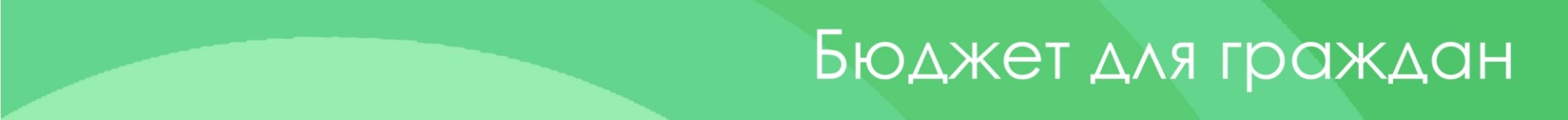 Расходы бюджета на социальную поддержку в 2020 году
План -  86,87 млн.руб., исполнено 85,02 млн.руб.
Основные направления расходов :
Организация отдыха, оздоровление и занятости детей и подростков в каникулярное время
2,2 млн.руб.

Компенсация стоимости путёвок в летние лагеря 
 16-ти родителям  на сумму 132,08 тыс.руб.
Обеспечение жильём молодых семей Арсеньевского городского округа -
 2,66 млн.руб.

Количество молодых семей – 6
Социальная поддержка
 педагогических работников муниципальных образовательных организаций - 5,2 млн.руб.

Меры социальной 
поддержки для 23 молодых специалистов.
Компенсация стоимости
 родительской платы родителям детей, посещающих детские сады – 8,56 млн.руб.

Количество родителей, 
получавших компенсацию - 2513
Обеспечение детей-сирот и детей, оставшихся без попечения родителей жилыми помещениями – 
30,79 млн.руб.

Приобретено 17 жилых помещений.
Опека и попечительство
Расходы на содержание ребёнка в семье опекуна и приемной семье – 34,99 млн.руб.
Устроено в приемную семью – 17 детей
Количество детей, находящихся под опекой (попечительством) – 191
Выплачено вознаграждение 48-ми приемным родителя
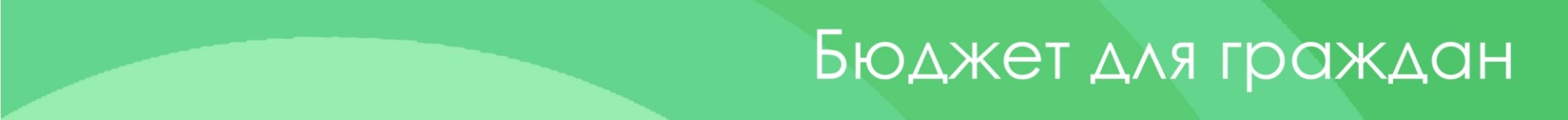 Раздел «Жилищно-коммунальное и дорожное хозяйство» План - 403,33 млн.руб., исполнено 395,54 млн.руб.
Основные направления расходов :
Благоустройство

План - 148,760 млн. руб.
Исполнено - 144,898 млн. руб.
Благоустройство территорий 64,542 млн. руб.
Ритуальные услуги 0,088 млн. руб.
Уличное освещение 5,523 млн. руб.
Благоустройство 21 дворовой территории, 2 частных сектора, 3 сквера 74,745 млн. руб.
Взносы на кап.ремонт – 2,6 млн.р.
Дорожное хозяйство
 
План - 131,860 млн.руб.
Исполнено - 131,860 млн.руб.
Ремонт дорог 108,388 млн.руб.
Ремонт дворовых территорий и проездов к дворовым территориям 18,786 млн.руб.
Повышение безопасности дорожного движения 4,684 млн.руб.
Жилищное хозяйство
 
План - 54,106 млн.руб.
Исполнено - 50,545 млн.руб.
Содержание многоквартирных домов -0,634 млн.руб.
Переселение граждан из аварийного жилищного фонда - 49,911 млн.руб.
Коммунальное хозяйство 

План - 197,68 млн.руб.
Исполнено - 197,39 млн.руб.
Водопроводные очистные сооружения - 143,64 млн.руб.
Обеспечение земельных участков инженерной инфраструктурой -30,81 млн.руб.
Обеспечение граждан твердым топливом - 0,783 млн.руб.
Энергосбережение и повышение энергетической эффективности -21,56 млн.руб.
Противопожарная безопасность -0,600 млн.руб.
Другие вопросы в области ЖКХ 
 
План - 0,001 млн.руб.
Исполнено - 0,001 млн.руб.
Иные мероприятия - 0,001 млн.руб.
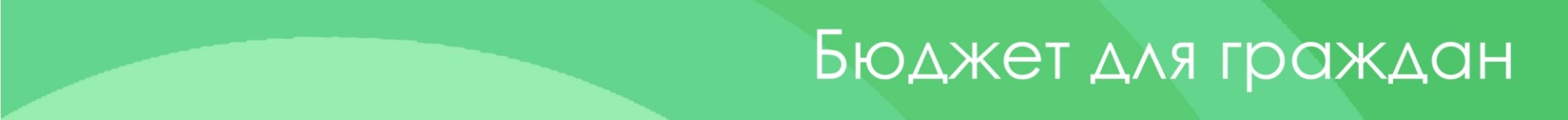 Сведения о расходах бюджета Арсеньевского городского округа с учетом интересов целевых групп (тыс.руб.)
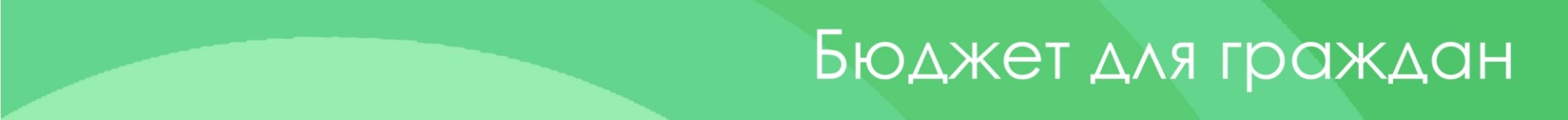 Сведения о расходах бюджета Арсеньевского городского округа с учетом интересов целевых групп (тыс.руб.) (продолжение)
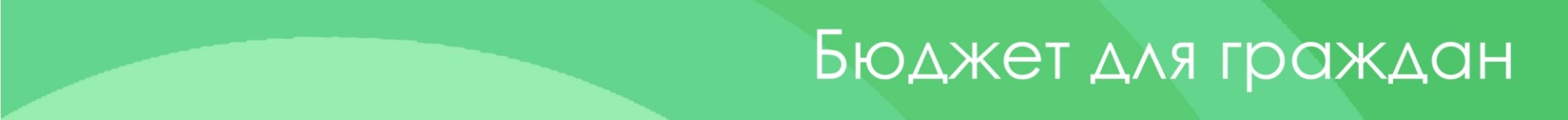 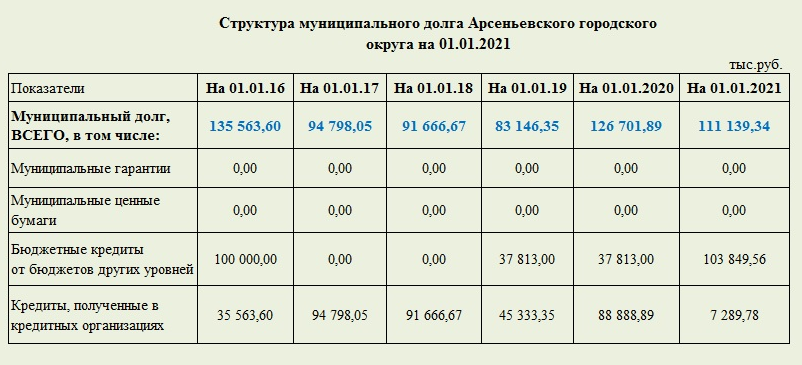 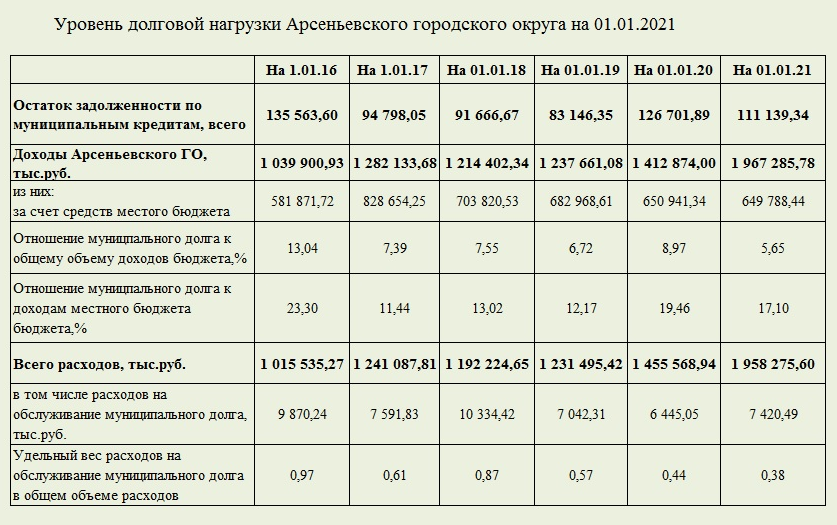 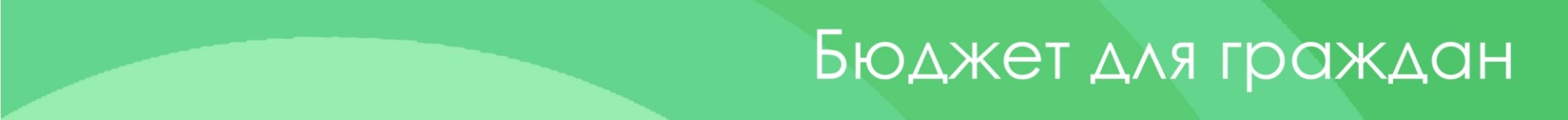 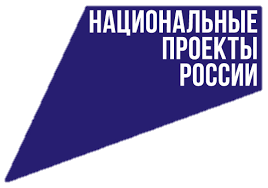 Национальные проекты  Арсеньевского городского округа за 2020 год, млн рублей
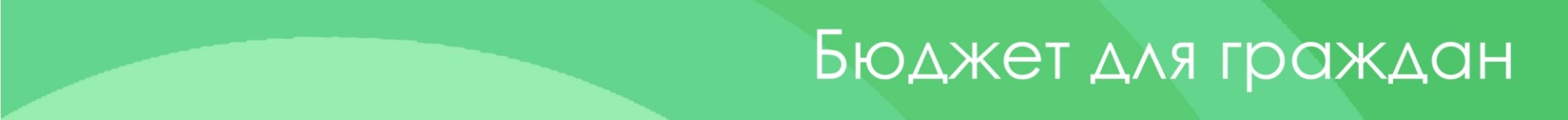 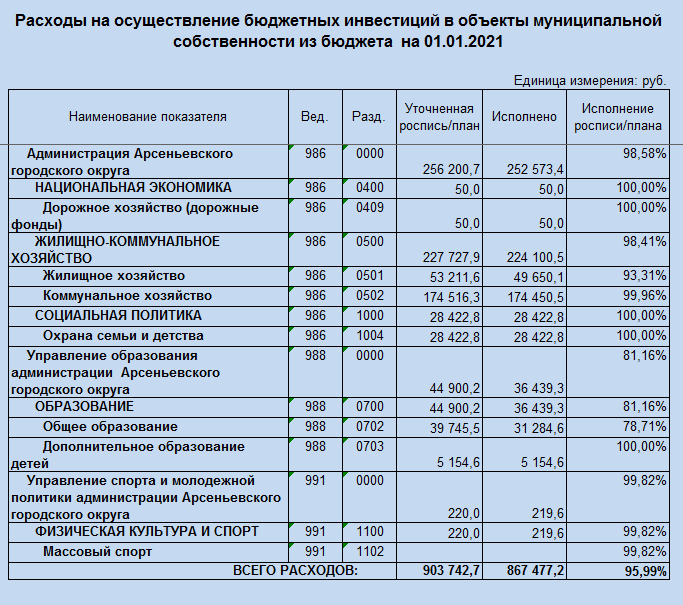 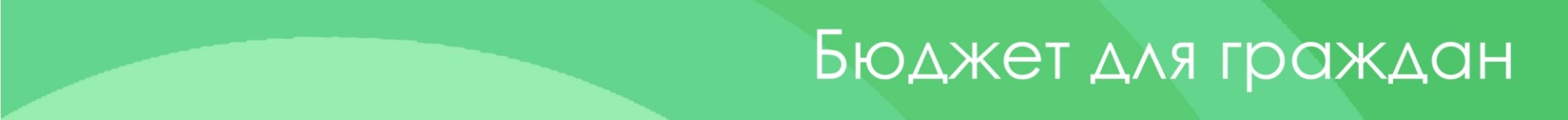 Информация для граждан, участников публичных слушаний по проекту утверждения годового отчета за 2020 год находится на сайте администрации Арсеньевского городского округа по адресу:

http://ars.town/otkrytyy-byudzhet-dlya-grazhdan/ispolnenie-byudzheta/2020/proekt-mpa-ob-ispolnenii-byudzheta2020.php
Финансовое управление 
администрации Арсеньевского городского округа

Адрес: 692330, г. Арсеньев, ул. Ленинская, д. 8 


Телефоны: (42361) 4-23-00; 4-24-30; 4-09-03  
Факс: (42361) 4-24-30 
e-mail: fin@ars.town 


Сведения для граждан о бюджете Арсеньевского городского округа и его исполнении представлены на сайте администрации Арсеньевского городского округа: http://ars.town/otkrytyy-byudzhet-dlya-grazhdan/